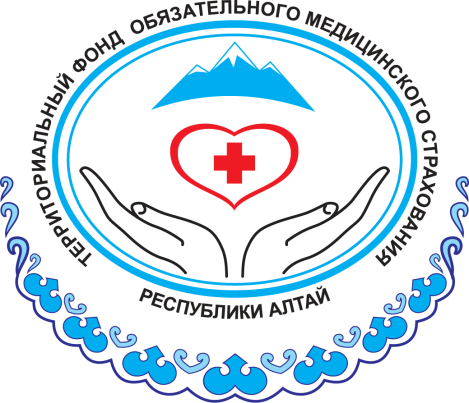 Территориальный фонд обязательногомедицинского страхованияРеспублики Алтай
О заключении договоров на оказание и оплату медицинской помощи по обязательному медицинскому страхованию в 2022 году
2022 г.
г. Горно-Алтайск
Федеральный закон от 29.11.2010 №326-ФЗ «Об обязательном медицинском страховании» 

Приказ Минздрава России от 29.12.2020 №1396н «Об утверждении формы типового договора на оказание и оплату медицинской помощи в рамках базовой программы обязательного медицинского страхования» 

Приказ Минздрава России от 30.12.2020 №1417н «Об утверждении формы типового договора на оказание и оплату медицинской помощи по обязательному медицинскому страхованию»
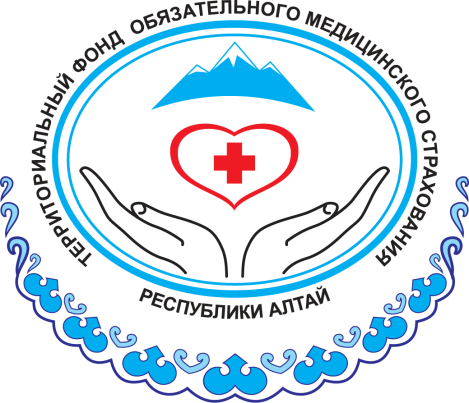 Договор на оказание и оплату медицинской помощи по ОМС

МО               СМО              ТФОМС
Разграничение оказания медицинской помощи застрахованным лицам и ее оплаты в предмете договора:
в рамках ТП ОМС, если медицинская помощь оказывается застрахованному лицу по месту выдачи полиса;
в рамках базовой программы ОМС, если медицинская помощь оказывается застрахованному лицу за пределами места выдачи полиса.
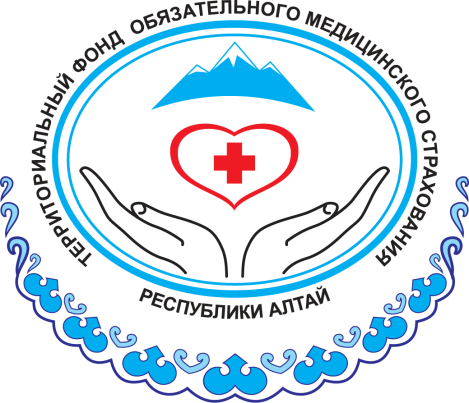 В 2021 году – с 45 медицинскими организациями.
В 2022 году – с 42 медицинскими организациями.
Условия заключения:
включение МО в реестр МО, осуществляющих деятельность в сфере ОМС в соответствии с п. 2 ст. 15 Закона об ОМС
установление объемов предоставления медицинской помощи, подлежащих оплате за счет средств ОМС решением Комиссии по разработке ТП ОМС в соответствии с ч. 10 ст. 36 Закона об ОМС
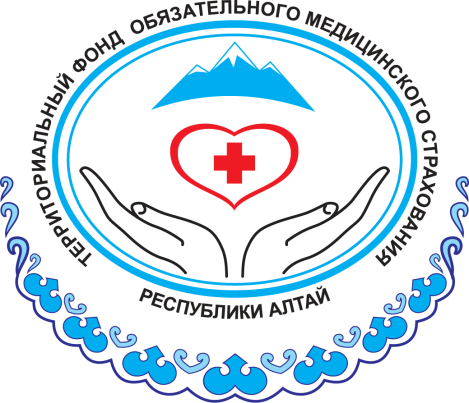 Территориальный фонд обязательногомедицинского страхованияРеспублики Алтай
СПАСИБО ЗА ВНИМАНИЕ!
2022 г.
г. Горно-Алтайск